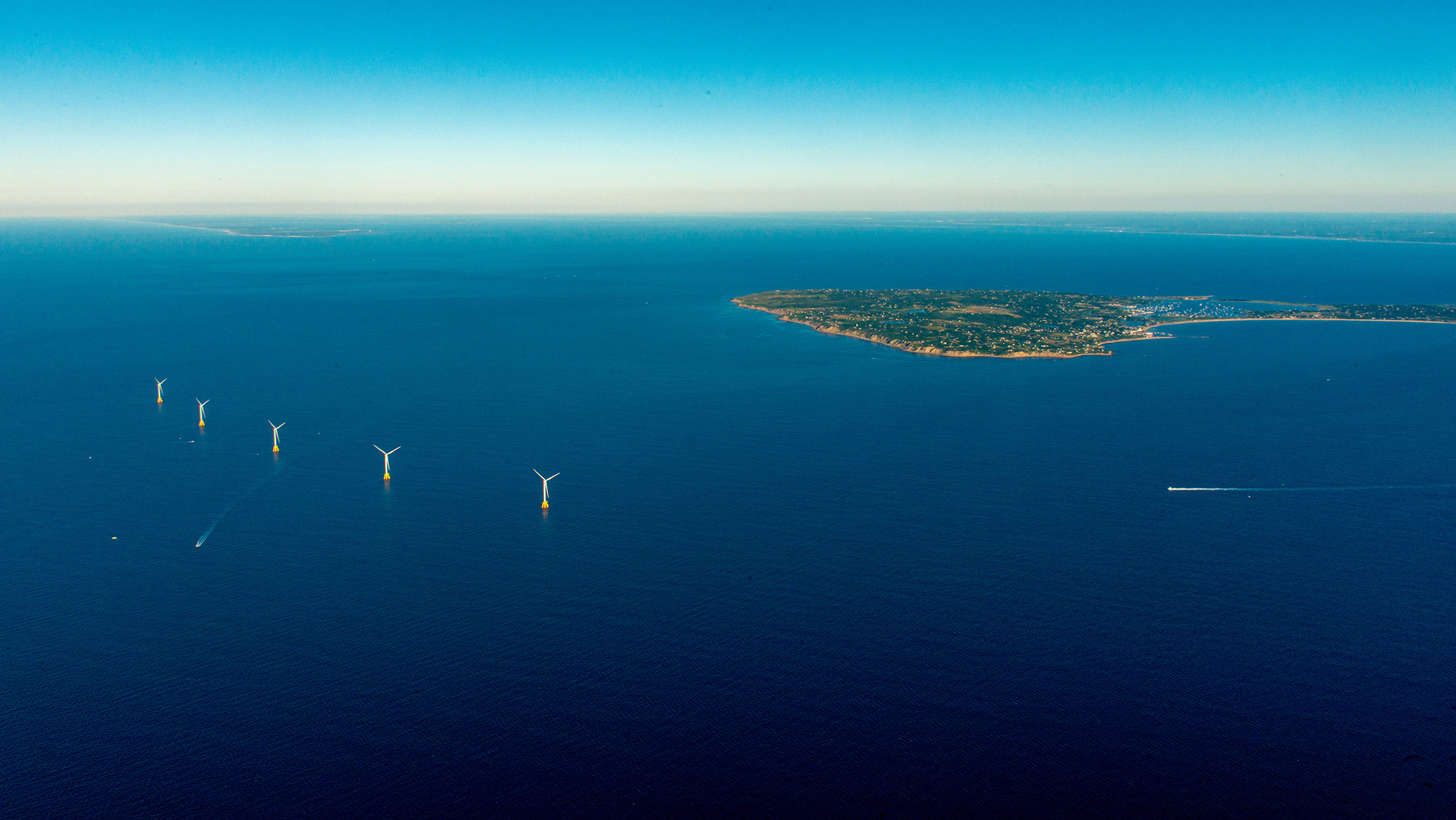 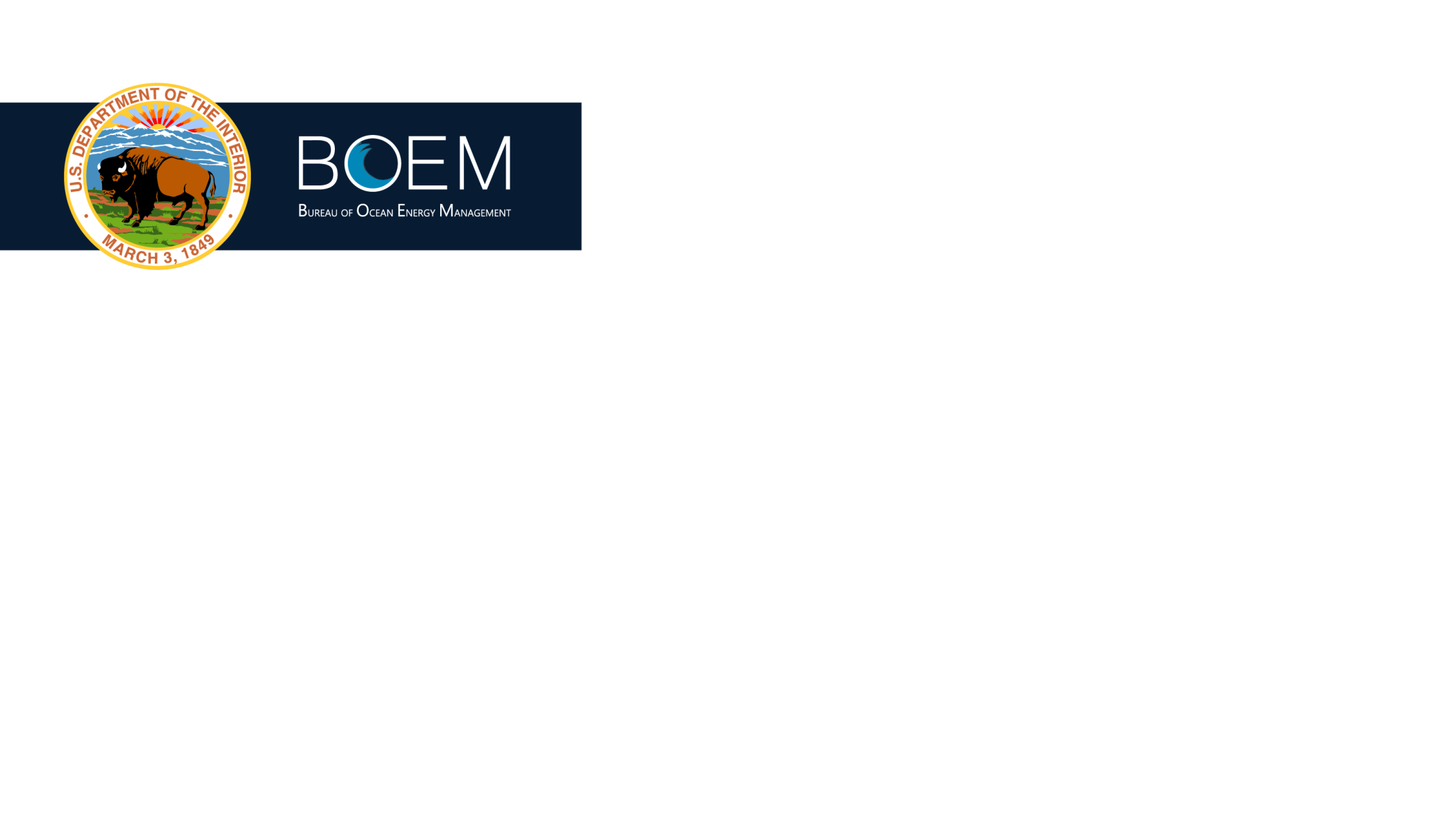 Bureau of Ocean Energy Management
U.S. Outer Continental Shelf Renewable Energy
Photo courtesy Deepwater Wind
Wright Jay Frank
Office of Renewable Energy Programs
Royalty Policy Committee
Planning, Analysis & Competitiveness Subcommittee, Non-Fossils and Renewable Energy Working Group
January 3, 2018
Offshore Wind Energy A Fair Return
“The Secretary shall establish royalties, fees, rentals, bonuses, or other payments to ensure a fair return to the United States for any lease, easement or right-of-way granted under this subsection.”
Outer Continental Shelf Lands Act (OCSLA), 42 USC 1337(p)(2)(A)
Note: OCSLA requires “fair return” for renewable energy leases, and “fair market value” for oil and gas leases.
January 3, 2018
www.boem.gov
2
Offshore Wind Energy A Fair Return
Fair Return
Bonus Bid
Operating Fee
Rental
January 3, 2018
www.boem.gov
3
Offshore Wind Energy The Operating Fee
Simple in principle…
January 3, 2018
www.boem.gov
4
Offshore Wind Energy The Operating Fee
Generation at continuous full power operation (MWh)
January 3, 2018
www.boem.gov
5
Offshore Wind Energy The Operating Fee
Anticipated Annual Power Output (MWh)
January 3, 2018
www.boem.gov
6
Offshore Wind Energy The Operating Fee
Estimated Market Value ($)
January 3, 2018
www.boem.gov
7
Offshore Wind Energy The Operating Fee
Share (2%) of the estimated market value of the power produced payable to the lessor.
January 3, 2018
www.boem.gov
8
Offshore Wind Energy The Operating Fee
For phased development, how do you determine how much of the lease is operational?
What’s the capacity factor for the first year? How often does that get updated?
What does “Power Price” mean?  The price for where?  Over what time period? Real-time or day-ahead price averages?
Shouldn’t “hours per year” change during leap years?
But what appears conceptually simple is inevitably less so “as implemented.”
January 3, 2018
www.boem.gov
9
Offshore Wind Energy The Operating Fee – Lease Addendum B
January 3, 2018
www.boem.gov
10
Offshore Wind Energy The Operating Fee – Lease Addendum B
January 3, 2018
www.boem.gov
11
Offshore Wind Energy Back to First Principles
So, what do we seek from an operating fee?
Policy Objectives:

Fair Return

Not Unduly Burdensome

Simplicity

Predictability

Auditability

Support Offshore Wind’s Strengths
January 3, 2018
www.boem.gov
12
Offshore Wind Energy Proposals
Revisions to consider:

Assess the operating fee retroactively rather than prospectively.

Tie the power price to the actual price that the lessee sells its power for (for example, the power purchase agreement price).

Assess the operating fee as a fixed annual charge, decoupled from predicted or actual generation (e.g., annual fee per MWh sold, or annual fee per MW of nameplate capacity).

Other ideas welcome.
January 3, 2018
www.boem.gov
13
Offshore Wind Energy Implementation
Rulemaking:
The current operating fee is specified in our regulations (30 CFR 585.506), so any changes would require a rulemaking process:
Advanced Notice of Proposed Rulemaking (optional);
Notice of Proposed Rulemaking;
Final Rule

We are planning direct outreach to experts and stakeholders:
Royalty Policy Committee
Listening session(s)
Request for Information

Changes to Addendum B (if they are consistent with the regulations) can be made on a lease-by-lease basis.

Contract (in procurement) to help BOEM implement current regulations, and seek recommendations on simplifying lease language.
January 3, 2018
www.boem.gov
14
Offshore Wind Energy The Ask
What are we asking of the Royalty Policy Committee?

Are there policy objectives other than the ones we have identified that we should include?

Considering our policy objectives, is there a better way to structure our operating fee?
January 3, 2018
www.boem.gov
15
Thank You!
Photo courtesy Deepwater Wind
January 3, 2018
www.boem.gov
16
Contact
Wright Jay Frank
Senior Policy Advisor

Bureau of Ocean Energy Management
www.boem.gov

Renewable Energy Program
www.boem.gov/Renewable-Energy
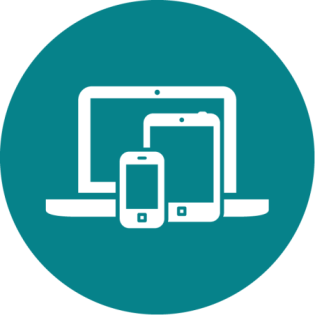 Wright.Frank@boem.gov
January 3, 2018
www.boem.gov
17